Развитие системы разработки эксплуатационной и ремонтной документации на АО «АЗ «УРАЛ»
Лапаева Светлана Витальевна
главный специалист
бюро эксплуатационной и ремонтной документации
Инженерно-конструкторского центра  АО «АЗ «УРАЛ»
1. История возникновения проекта
Повышение привлекательности и конкурентоспособности на рынке
Повышение качества обслуживания в дилерских и сервисных центрах
Обеспечение дилерских и сервисных центров актуальной информацией
Ориентация на «цифровое производство» (САПР-PLM-ERP)
2
www.uralaz.ru
14 июня 2018 г.
[Speaker Notes: С чего начинался проект. Почему возникла необходимость
Цели, поставленные в начале проекта
Цели на текущей стадии]
2. Исходные цели проекта (2014 г.)
Сокращение сроков разработки, изменения и распространения эксплуатационной и ремонтной документации (ЭРД)

Увеличение объема продажи запасных частей

Формирование базиса для перехода к трехмерному проектированию новых изделий

Формирование базиса для перехода к разработке ЭРД в виде интерактивного электронного документа

Подготовка достоверных и информативных данных, необходимых для обучения технологиям обслуживания и ремонта контрагентов АО «Автомобильный завод «УРАЛ»
3
www.uralaz.ru
14 июня 2018 г.
[Speaker Notes: С чего начинался проект. Почему возникла необходимость
Цели, поставленные в начале проекта
Цели на текущей стадии]
3. Временная карта проекта
4
www.uralaz.ru
14 июня 2018 г.
[Speaker Notes: 2014 г.
Начало работ 2014 г.
Завершение 1 этапа (2 кв. 2015 г.)
Разработка 3D моделей на 2 модификации УРАЛ-М
Завершение 2 этапа (4 кв. 2015 г.)
Разработка комплектов ЭД на 2 модификации (РЭ, КИ, УП, НЗЧ)
Внедрение системы разработки ЭРД и Web портала ЭРД

Начало 3 этапа (2018 г.)]
4. Текущие цели проекта (2018 г.)
Разработка 3D моделей автомобилей УРАЛ в САПР CATIA v5

Формирование конструкторских составов изделий в Teamcenter в процессе разработки моделей

Анализ компоновок и предоставление результатов анализа ИКЦ

Формирование общей базы модулей каталогов изделий

Настройка и адаптация механизма применимости

Перевод документации

Публикация документации в форме ИЭТР и странично-ориентировнного документа с учетом применимости, версионности, языка

Сопровождение ОКР по технике МО РФ
5
www.uralaz.ru
14 июня 2018 г.
[Speaker Notes: С чего начинался проект. Почему возникла необходимость
Цели, поставленные в начале проекта
Цели на текущей стадии]
5. Схема работ (заказчик-исполнитель). Распределенная среда
Вся разработка ведется в информационной системе Заказчика. Отсутствие конфликтов новых и существующих элементов изделия.
Все участники работают с одними данными.
Согласование процессов разработки и выпуска документации.
6
www.uralaz.ru
14 июня 2018 г.
[Speaker Notes: Как строится работа]
6. Основные аспекты процесса разработки
6.1 Формирование и управление данными в PDM
6.2 Формирование номенклатуры каталога
6.3 Разработка графической информации
6.4 Работа с применимостью
7
6.1. Формирование и управление данными в PDM (1)
Цели создания 3D моделей:
Проверка компоновки
Анализ конструкции и формирование предложений по ее изменению
Сокращение ошибок в процессе производства
Формирование основы для графики ЭРД
Сокращение времени на создание модификаций изделия
8
www.uralaz.ru
14 июня 2018 г.
[Speaker Notes: Цель создания 3D
Основные преимущества, которые получается завод за счет 3Д (примеры решения вопросов по компоновке для опытных изделий, типа Тоски и т.д.)
Процесс разработки 3D с использованием PDM
Регистрация в PDM моделей, полученных извне (поставщики)]
6.1. Формирование и управление данными в PDM (2)
Последовательность работ:
Разработка 3D деталей
Регистрация 3D моделей деталей в PDM
Формирование 3D моделей сборочных единиц
Формирование 3D модели изделия
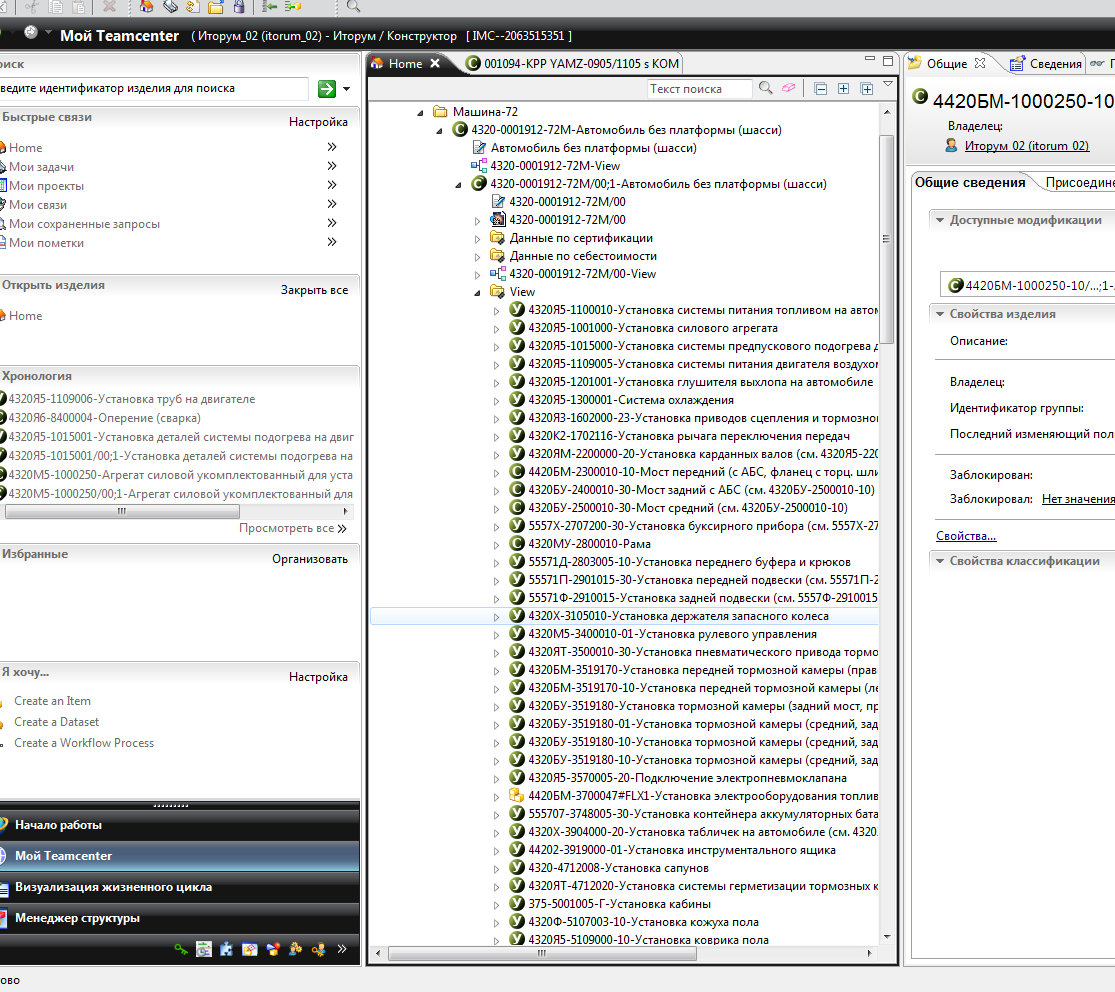 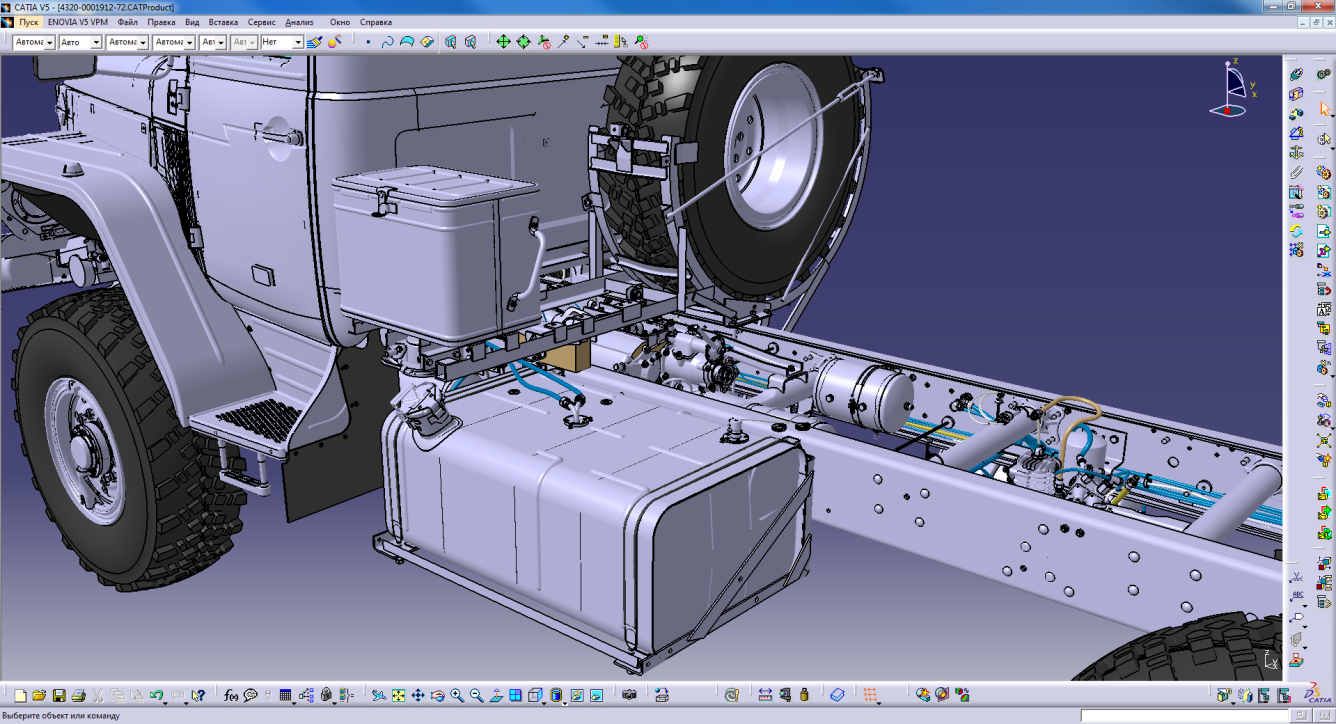 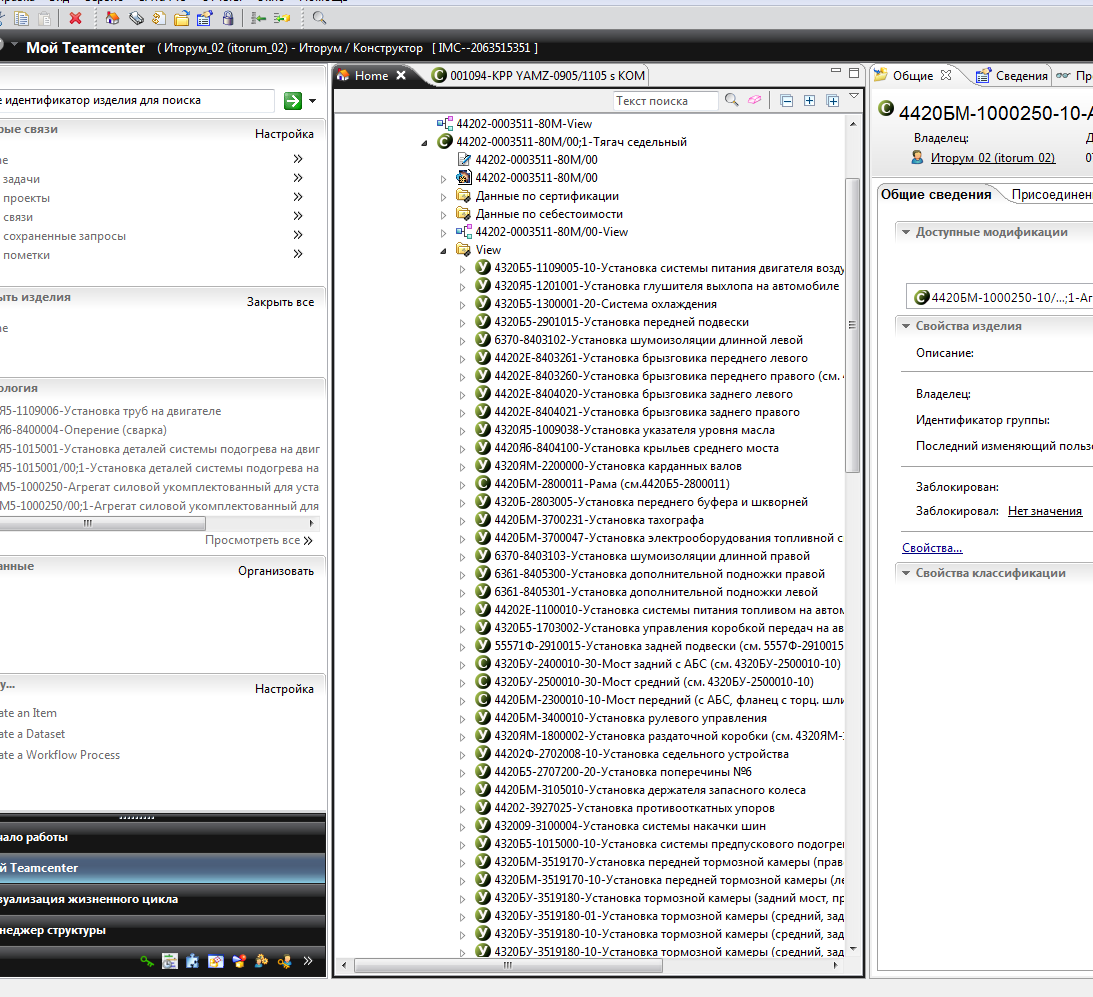 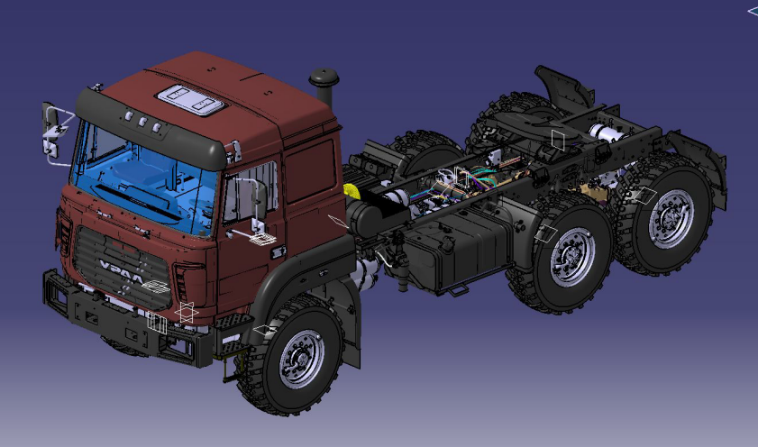 9
www.uralaz.ru
14 июня 2018 г.
[Speaker Notes: Цель создания 3D
Основные преимущества, которые получается завод за счет 3Д (примеры решения вопросов по компоновке для опытных изделий, типа Тоски и т.д.)
Процесс разработки 3D с использованием PDM
Регистрация в PDM моделей, полученных извне (поставщики)]
6.1. Формирование и управление данными в PDM (3)
Проверка геометрии трубопроводов, соединений и их укладки относительно схемы подключений
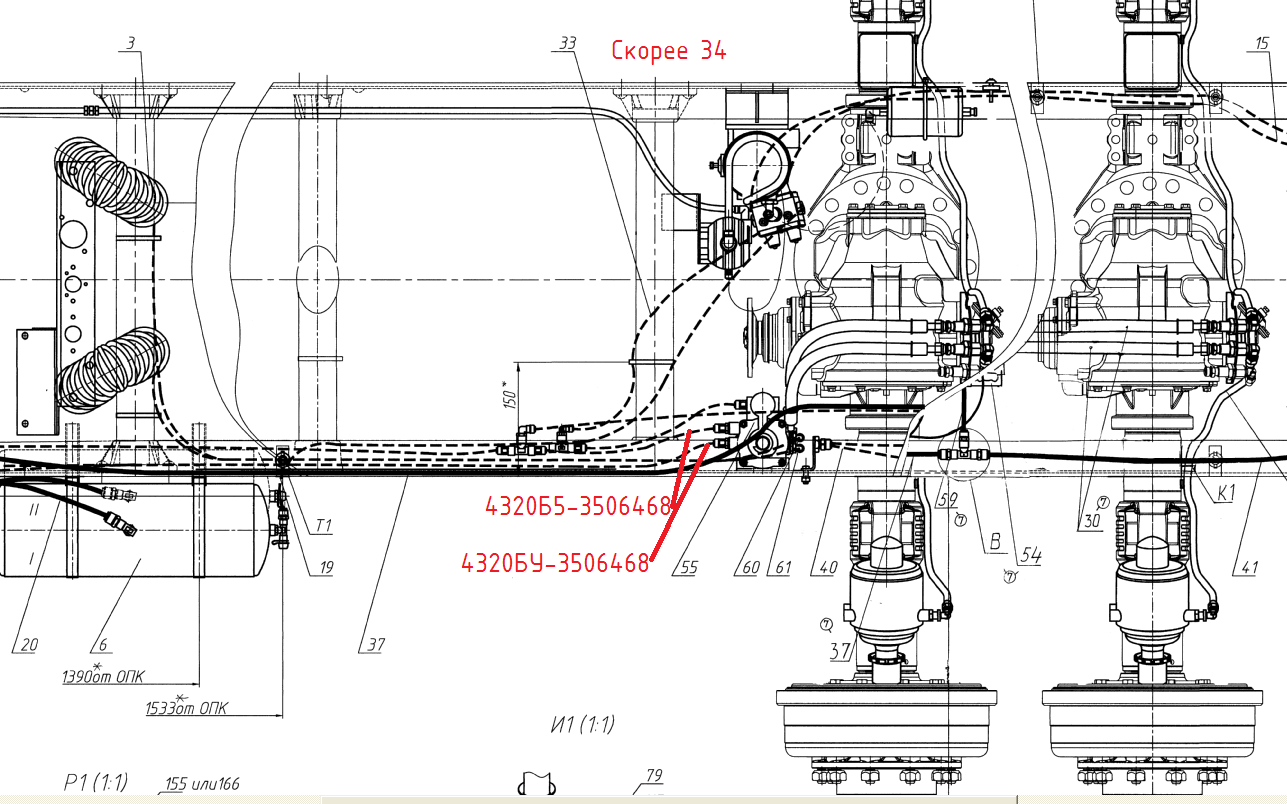 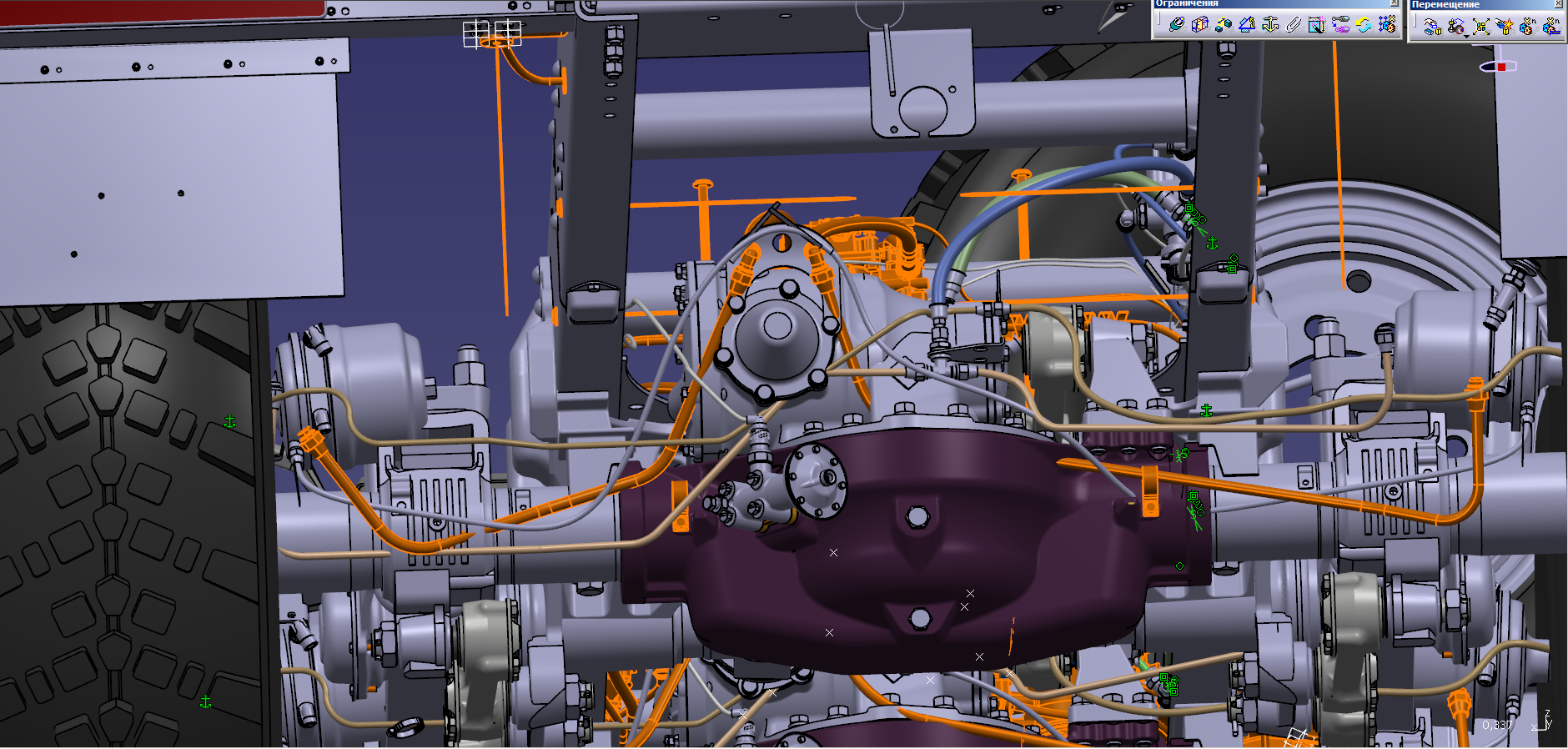 10
www.uralaz.ru
14 июня 2018 г.
[Speaker Notes: Цель создания 3D
Основные преимущества, которые получается завод за счет 3Д (примеры решения вопросов по компоновке для опытных изделий, типа Тоски и т.д.)
Процесс разработки 3D с использованием PDM
Регистрация в PDM моделей, полученных извне (поставщики)]
6.1. Формирование и управление данными в PDM (4)
Оптимизация пути прокладки электрических кабелей
Автоматический расчет длин и сечений жгутов.
Формирование основы для графики ЭРД
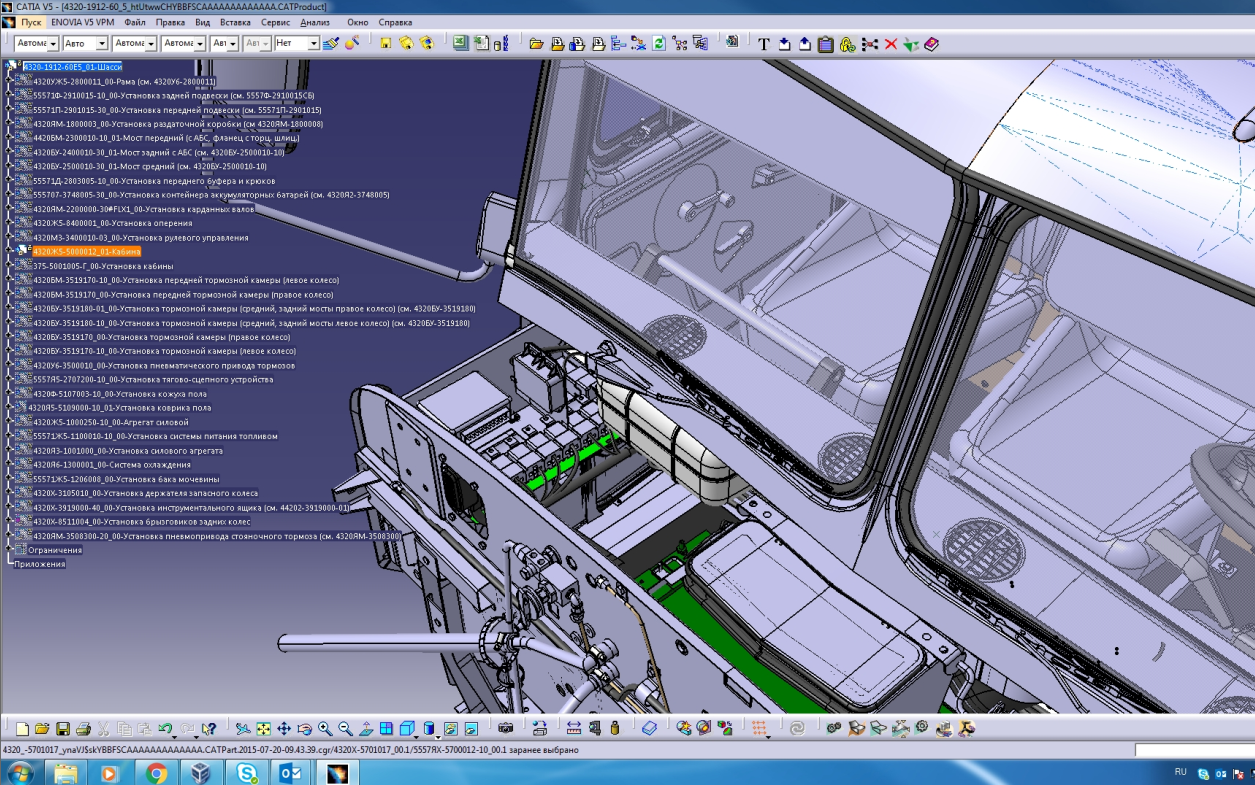 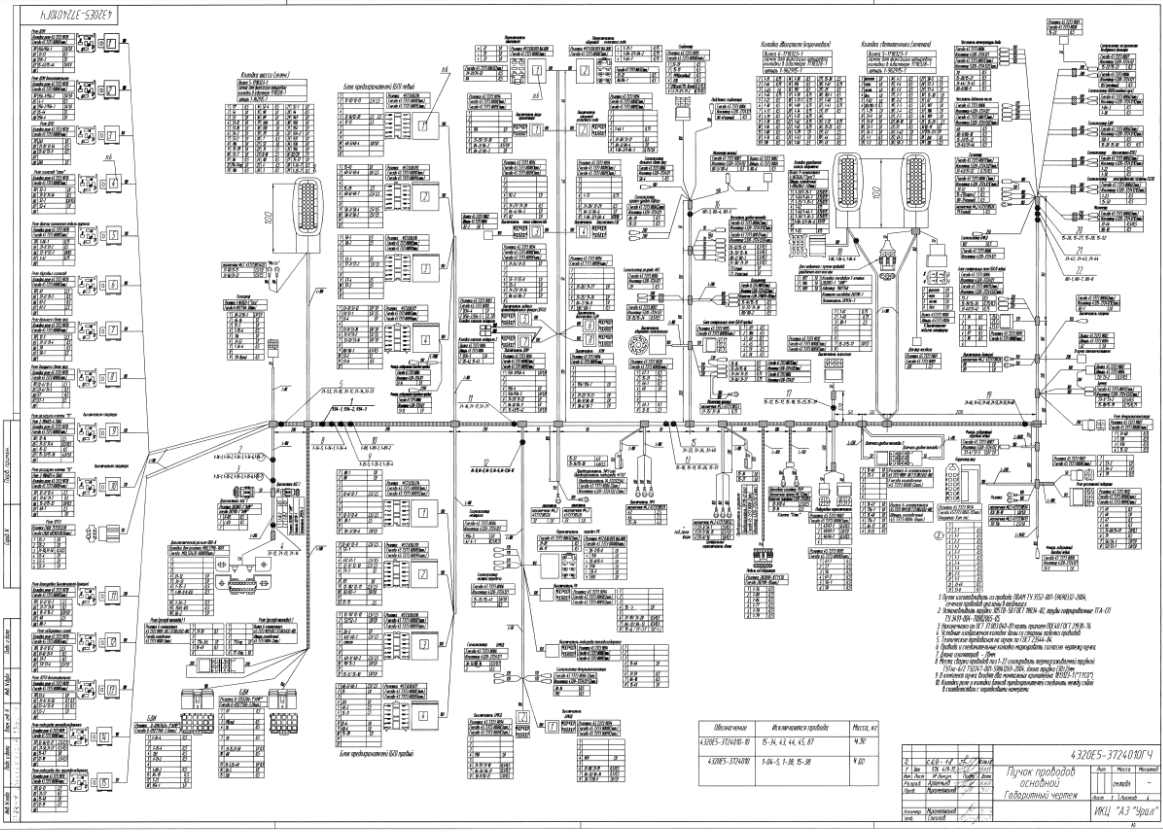 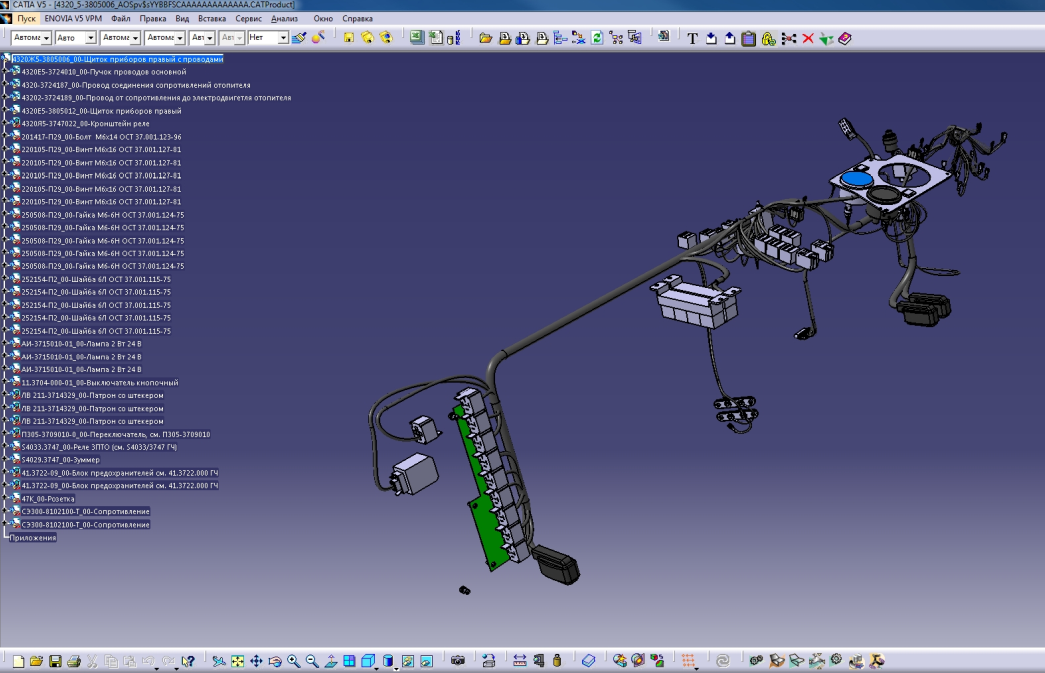 11
www.uralaz.ru
14 июня 2018 г.
[Speaker Notes: Цель создания 3D
Основные преимущества, которые получается завод за счет 3Д (примеры решения вопросов по компоновке для опытных изделий, типа Тоски и т.д.)
Процесс разработки 3D с использованием PDM
Регистрация в PDM моделей, полученных извне (поставщики)]
6.1. Формирование и управление данными в PDM (5)
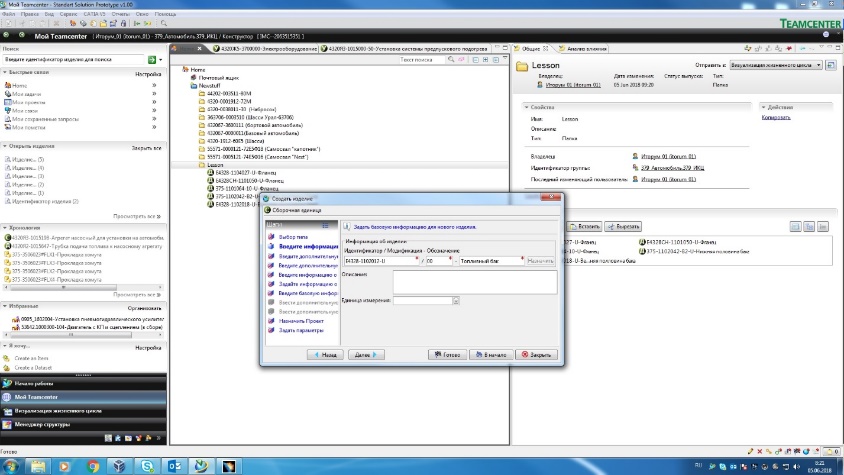 Способы использование 3D поставщиков:
Загрузка данных через Teamcenter и САПР (метод загрузки «снизу»)
Создаем тип изделия «сборка»
- В менеджере структуры формируем состав сборочной единицы
- Создаем наборы данных для деталей, входящих в сборку
- Собираем сборку в САПР и сохраняем
Загрузка через САПР (метод загрузки «сверху)
Открываем сборку в САПР
Сохраняем сборку в Teamcenter
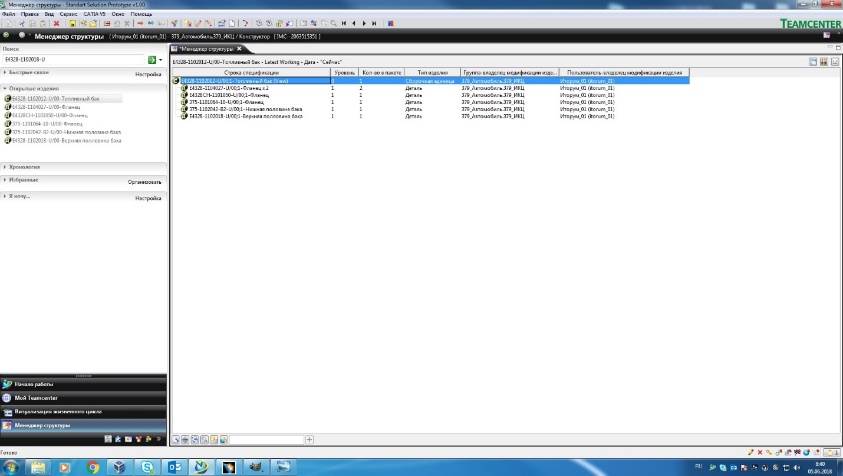 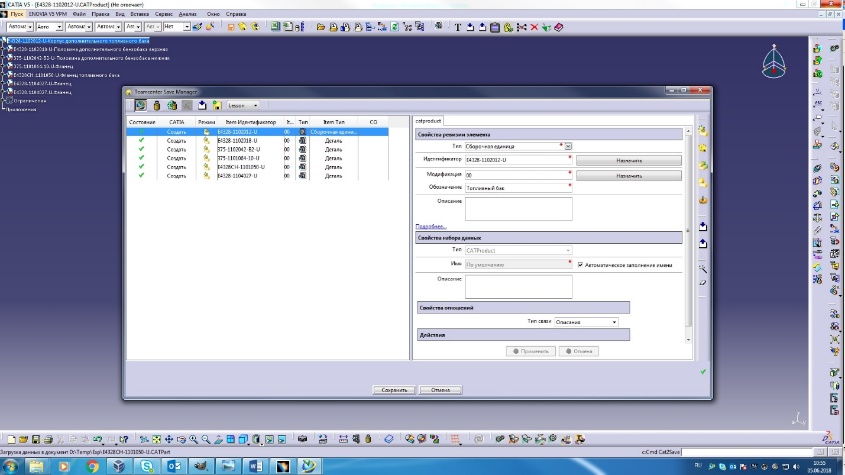 12
www.uralaz.ru
14 июня 2018 г.
[Speaker Notes: Цель создания 3D
Основные преимущества, которые получается завод за счет 3Д (примеры решения вопросов по компоновке для опытных изделий, типа Тоски и т.д.)
Процесс разработки 3D с использованием PDM
Регистрация в PDM моделей, полученных извне (поставщики)]
6.2 Формирование номенклатуры каталога (1)
Проблемы при формировании номенклатуры КИ:
Автомобиль не собирают из запчастей
Использование в конструкции альтернативных изделий и установок (АИ и АУ)
Особенности комплектации и поставки ЗЧ
Различия в обозначении покупных в КД и при поставке в качестве ЗЧ
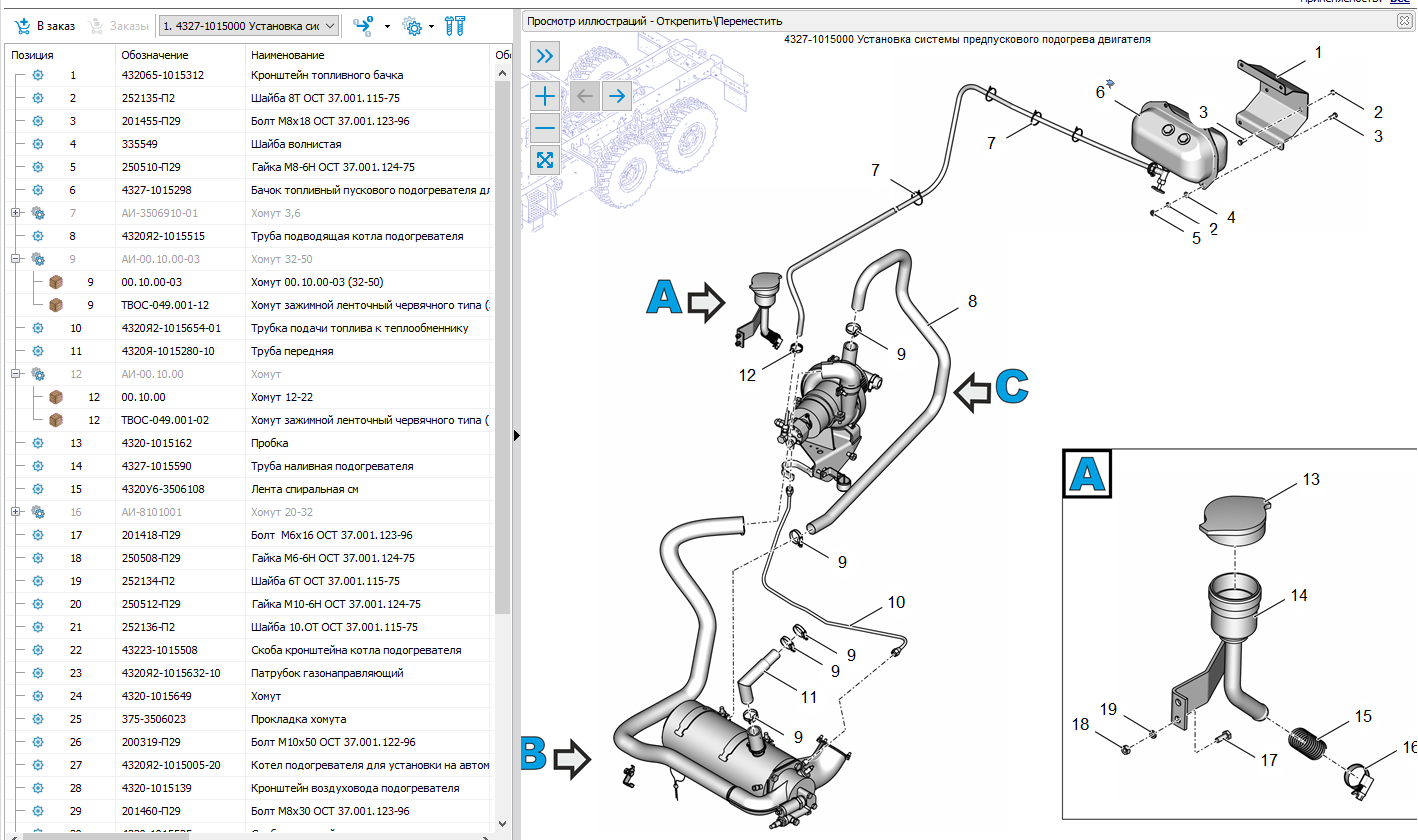 СЧ не является запасной частью
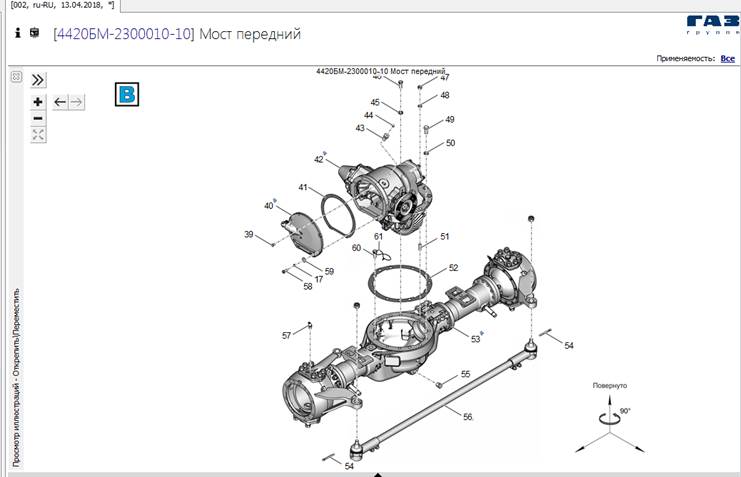 13
www.uralaz.ru
14 июня 2018 г.
[Speaker Notes: Как формируется перечень СЧ, которые должны попасть в каталог (опыт, статистика и пр.)
Решение проблемы соответствия конструкторского состава и торговой номенклатуры]
6.2 Формирование номенклатуры каталога (2)
Принципы формирования номенклатуры каталога изделий:
Анализ конструкторского состава
Согласованное формирование перечня ЗЧ вместе со службами закупки, гарантийного и сервисного обслуживания
Согласование перечня ЗЧ с ремонтной документацией
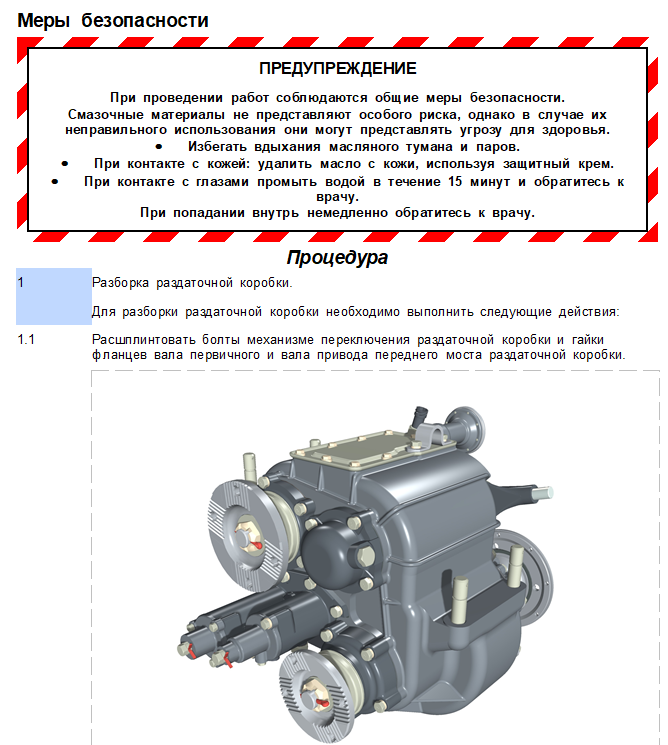 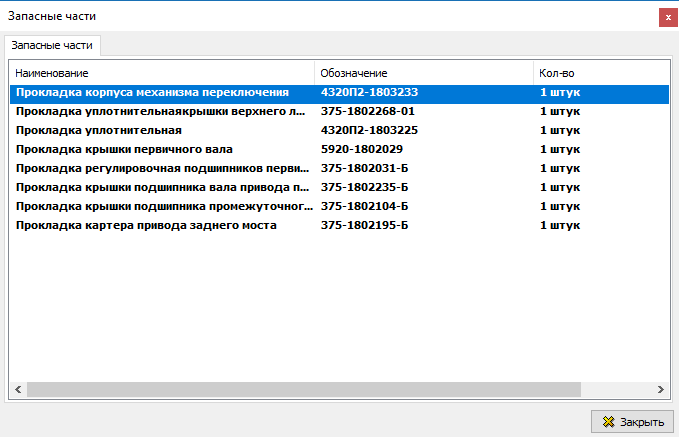 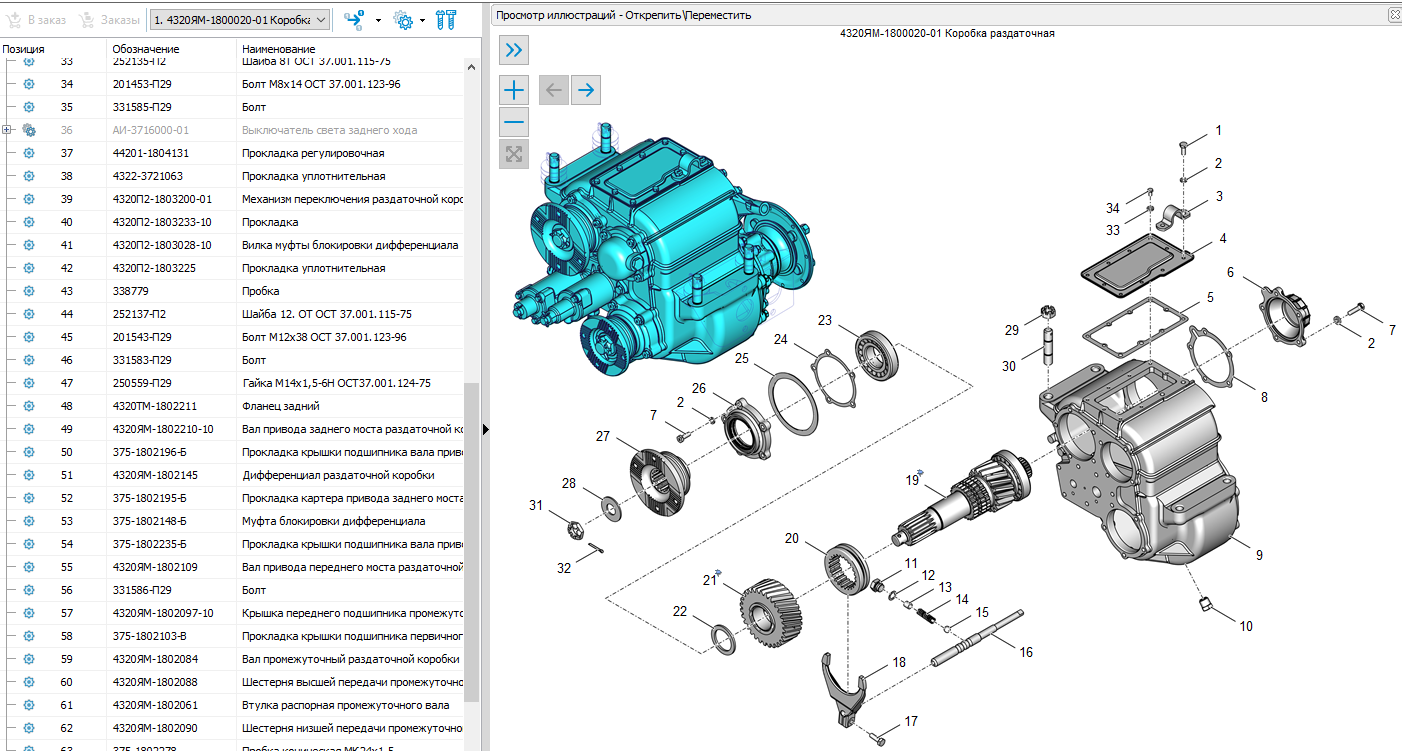 Согласованность номенклатуры КИ и РР
14
www.uralaz.ru
14 июня 2018 г.
[Speaker Notes: Как формируется перечень СЧ, которые должны попасть в каталог (опыт, статистика и пр.)
Решение проблемы соответствия конструкторского состава и торговой номенклатуры]
6.3. Разработка графической информации (1)
Уточнение логистического состава на составную часть изделия (перечня запасных частей и их группировки)
Создание видов на основе 3D
3D САПР
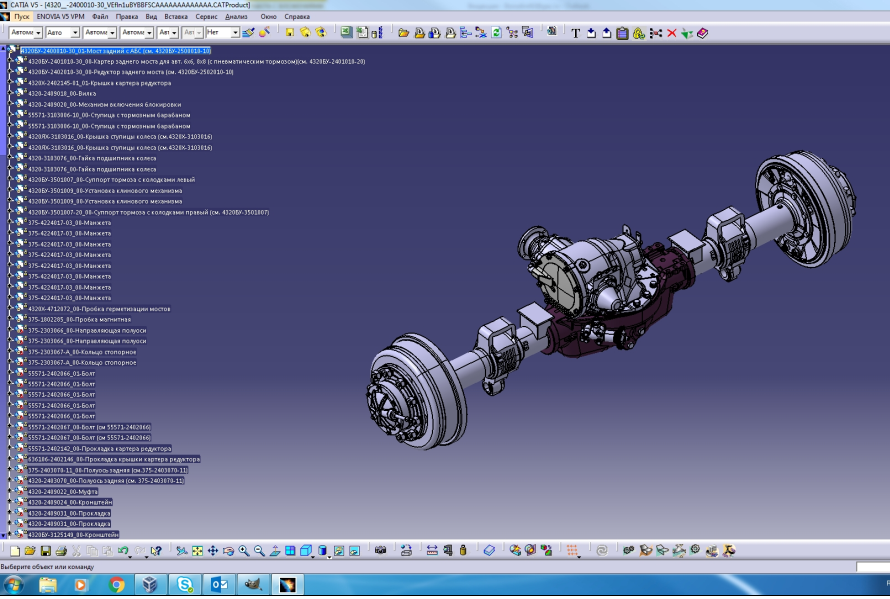 Облегченная 3D геометрия
2D иллюстрация
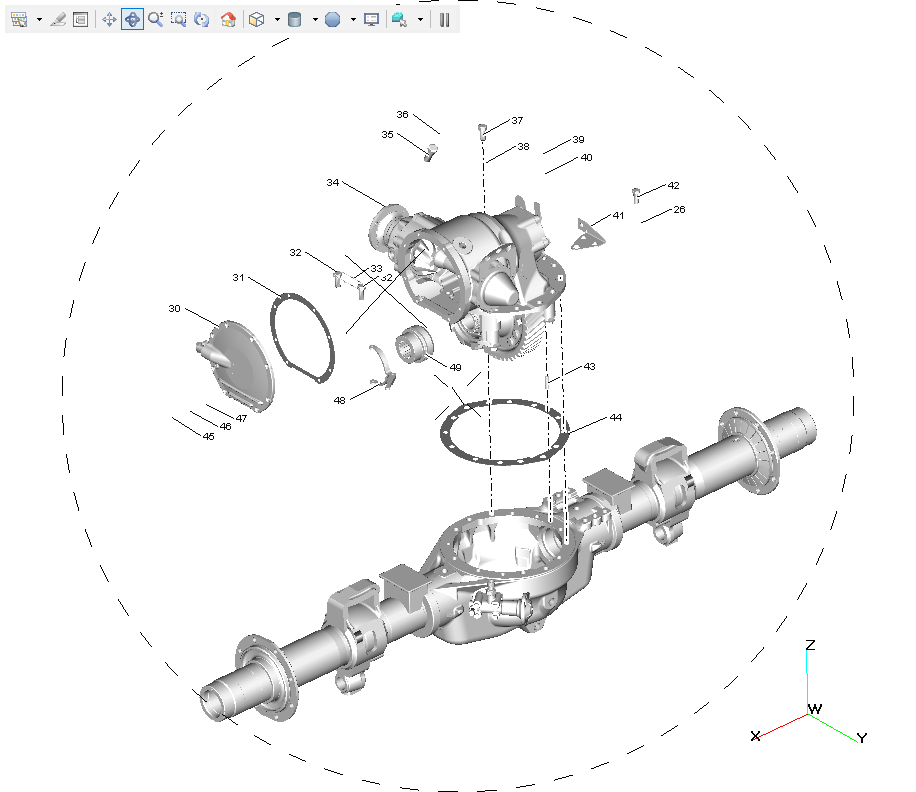 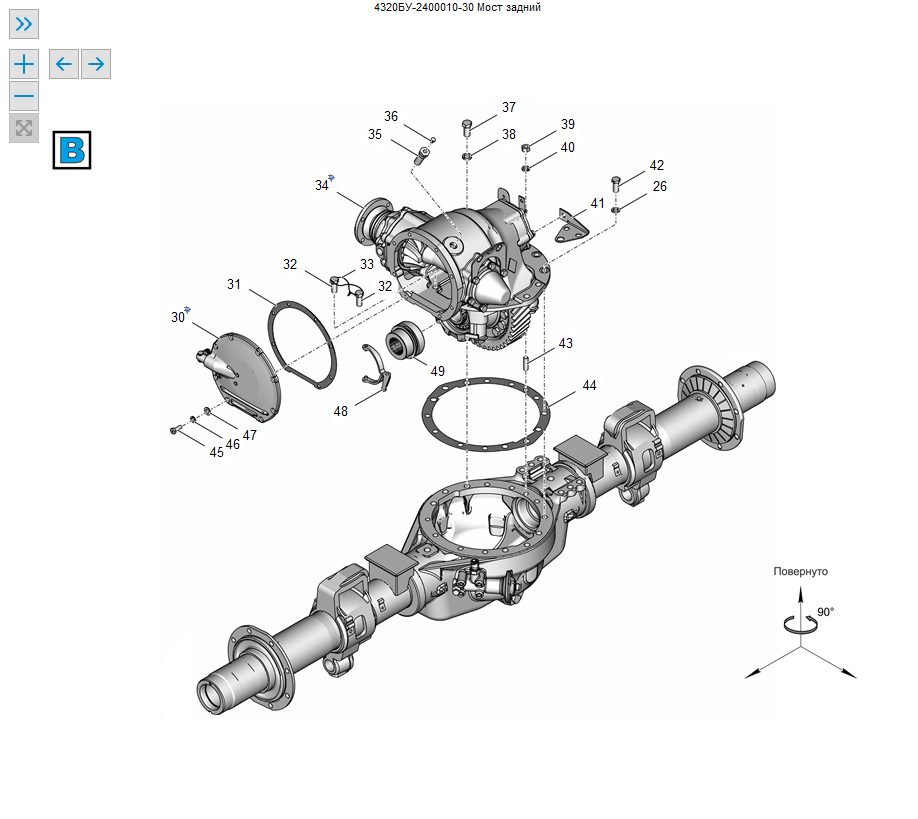 15
www.uralaz.ru
14 июня 2018 г.
[Speaker Notes: Как создается графическая информация (инструменты, особенности, использование 3D)
Обновление 3D]
6.3. Разработка графической информации (2)
Обновление графики при изменении модели в САПР
3D в САПР
(ревизия 1)
3D иллюстрация
(ревизия 1)
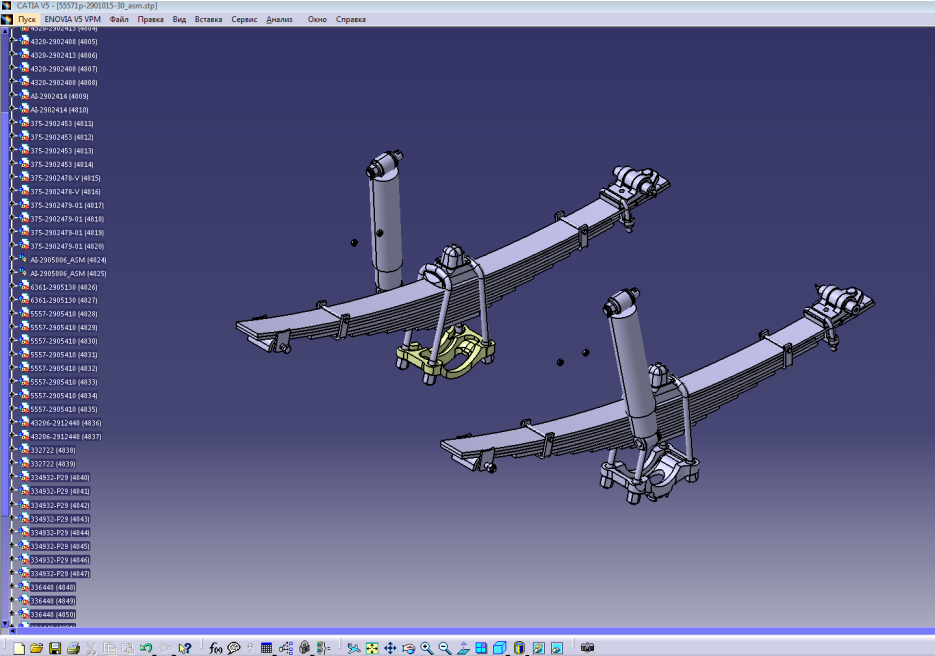 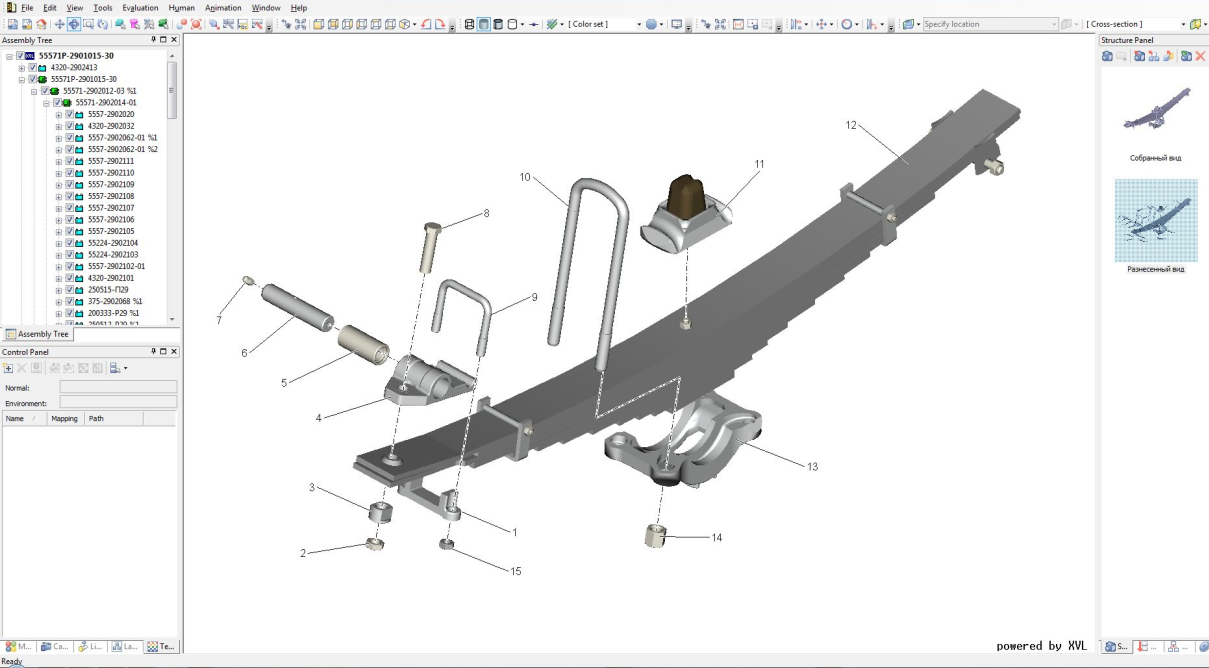 3D иллюстрация
(ревизия 2)
3D в САПР
(ревизия 2)
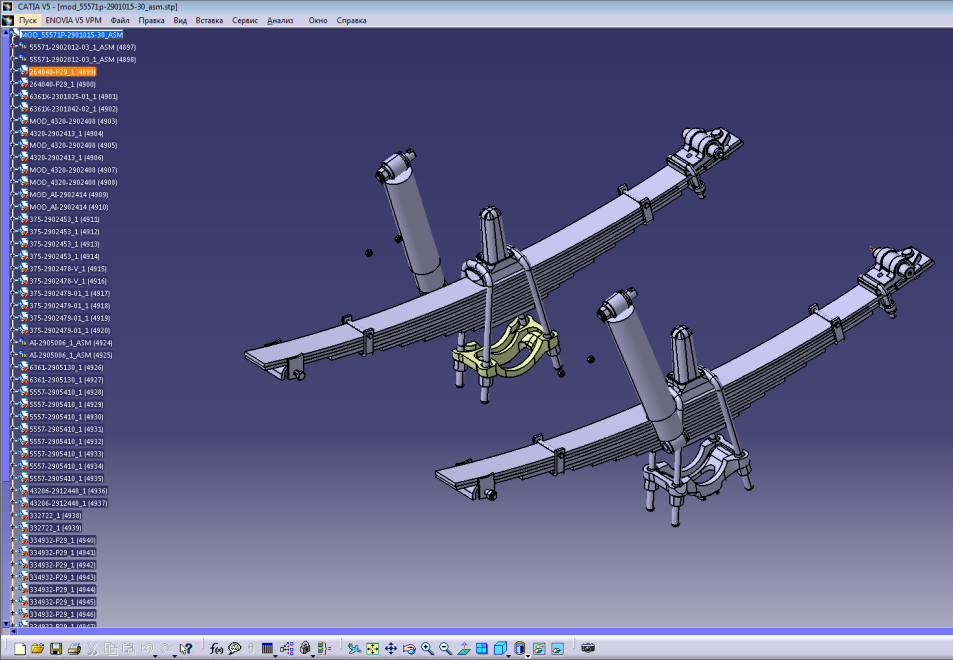 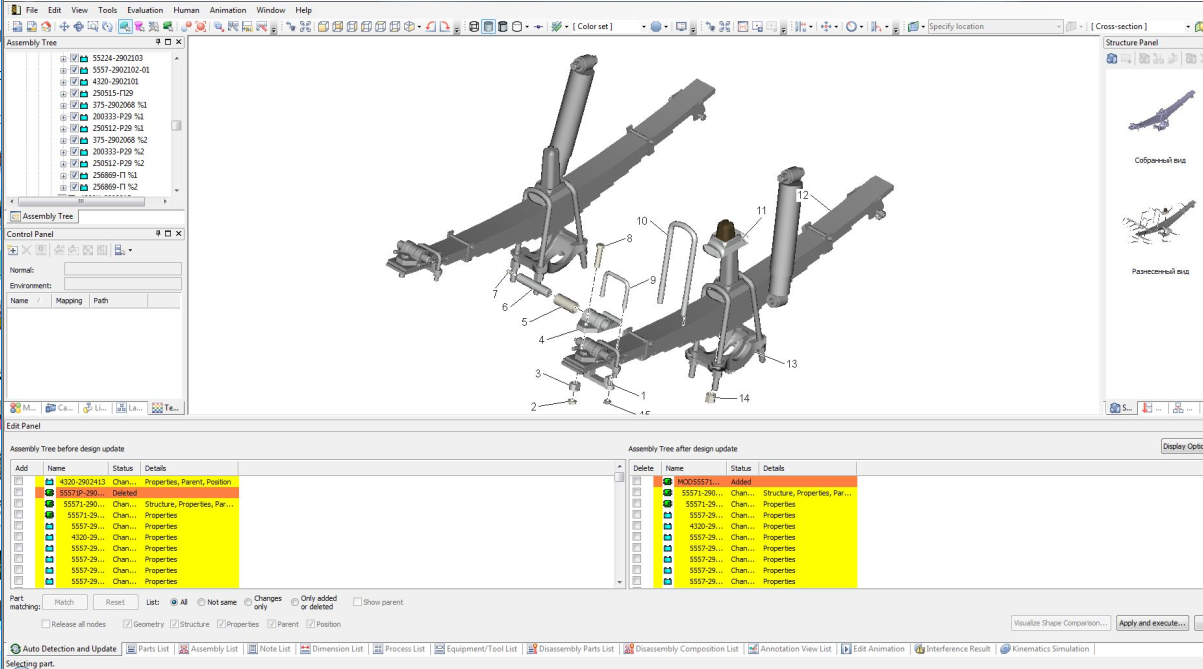 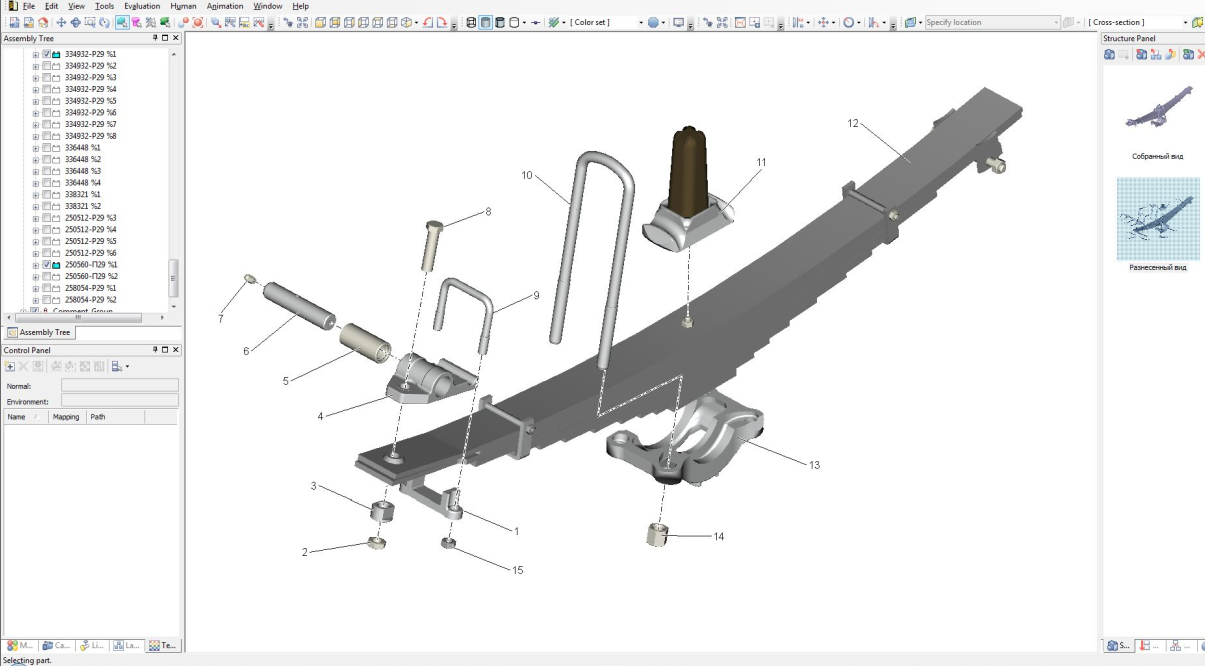 16
www.uralaz.ru
14 июня 2018 г.
[Speaker Notes: Как создается графическая информация (инструменты, особенности, использование 3D)
Обновление 3D]
6.4. Работа с применимостью (1)
Общая база содержит модули данных (МД) на разные модели/модификации
Для указания применимости МД к конкретной модели/модификации используется механизм применимости
Формирование публикаций осуществляется на основе механизма применимости
Применимость может быть назначена на любой элемент МД (строка перечня КИ, иллюстрация, выноска и т.д.)
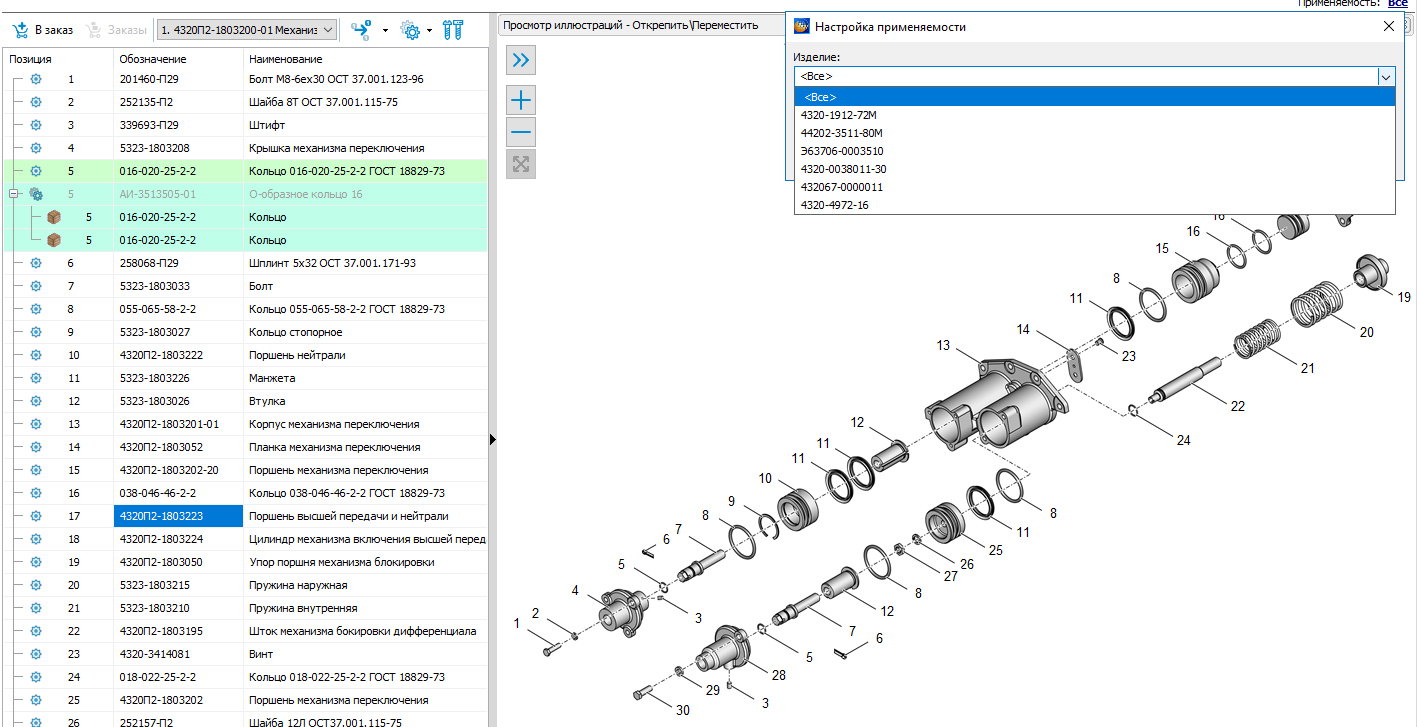 17
www.uralaz.ru
14 июня 2018 г.
[Speaker Notes: Что из себя представляет общая база на данный момент
Что позволяет применимость
Перевод документации на иностранные языки (нюансы)
Схемы: БД-Применимость-Публикации
Как приделать VIN]
6.4. Работа с применимостью (2)
Использование применимости по атрибутам изделия и условию:
Для формирования применимости можно использовать любые атрибуты (параметры изделия, опции, идентификатор VIN)
Когда данные КИ зависят от выполненных изменений по бюллетеням, то используются условия
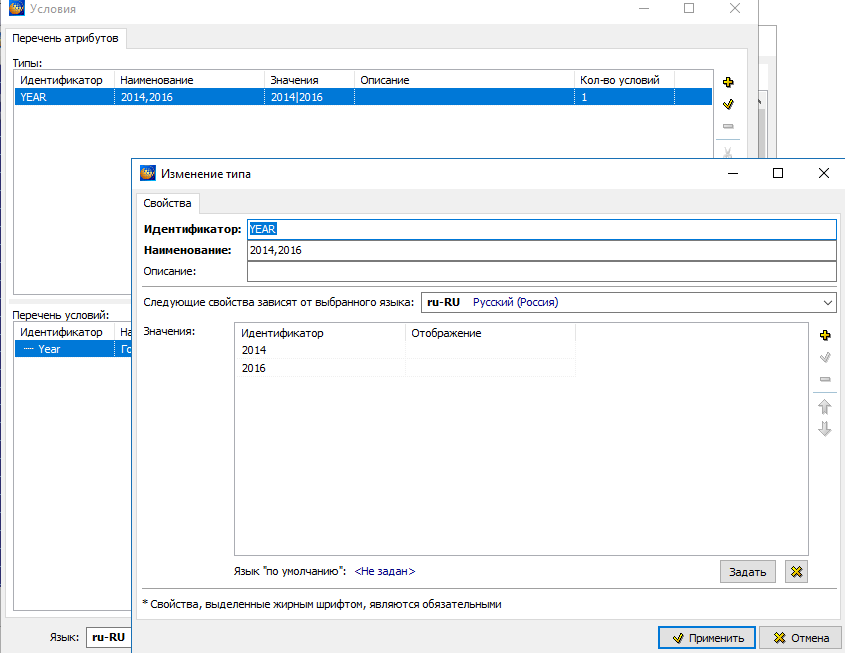 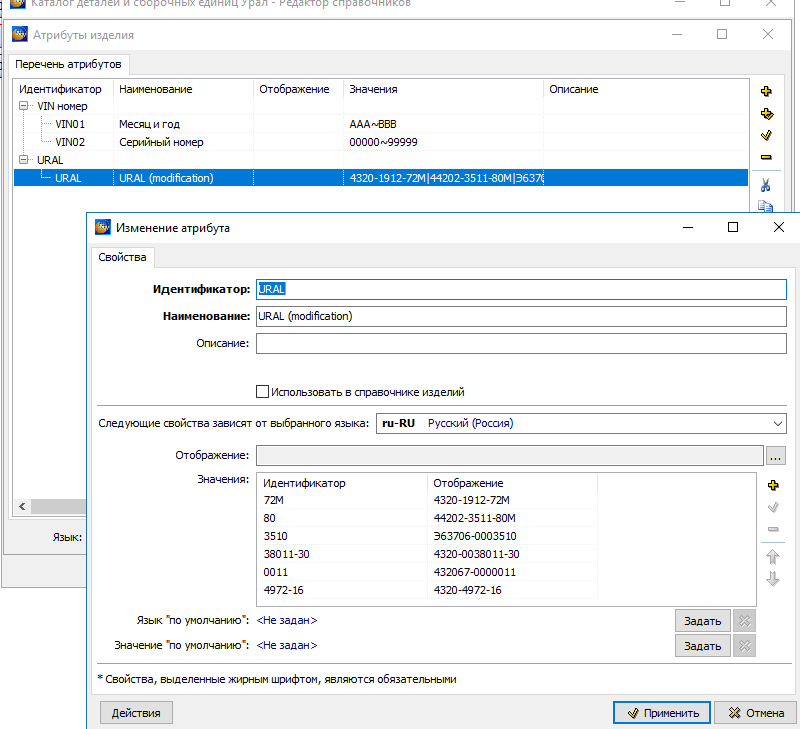 18
www.uralaz.ru
14 июня 2018 г.
[Speaker Notes: Что из себя представляет общая база на данный момент
Что позволяет применимость
Перевод документации на иностранные языки (нюансы)
Схемы: БД-Применимость-Публикации
Как приделать VIN]
6.4. Работа с применимостью (3)
Применимость по атрибутам и условию
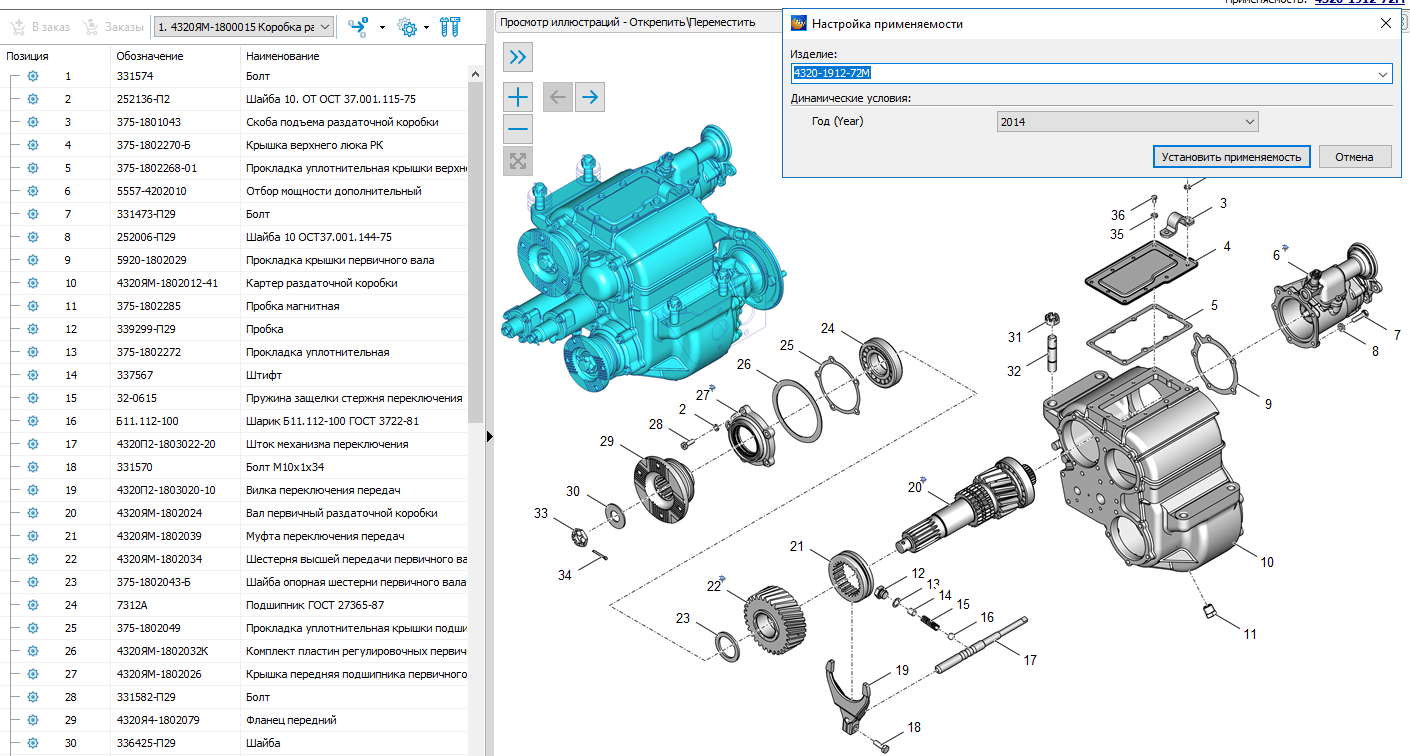 19
www.uralaz.ru
14 июня 2018 г.
[Speaker Notes: Что из себя представляет общая база на данный момент
Что позволяет применимость
Перевод документации на иностранные языки (нюансы)
Схемы: БД-Применимость-Публикации
Как приделать VIN]
6.4. Работа с применимостью (4)
Выпуск документации на разных языках
Упрощение перевода
Возможность публикации документации документа не нескольких языках
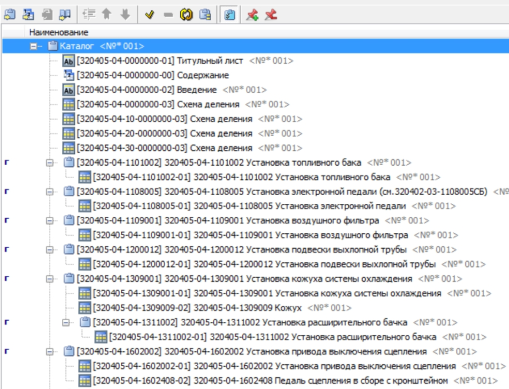 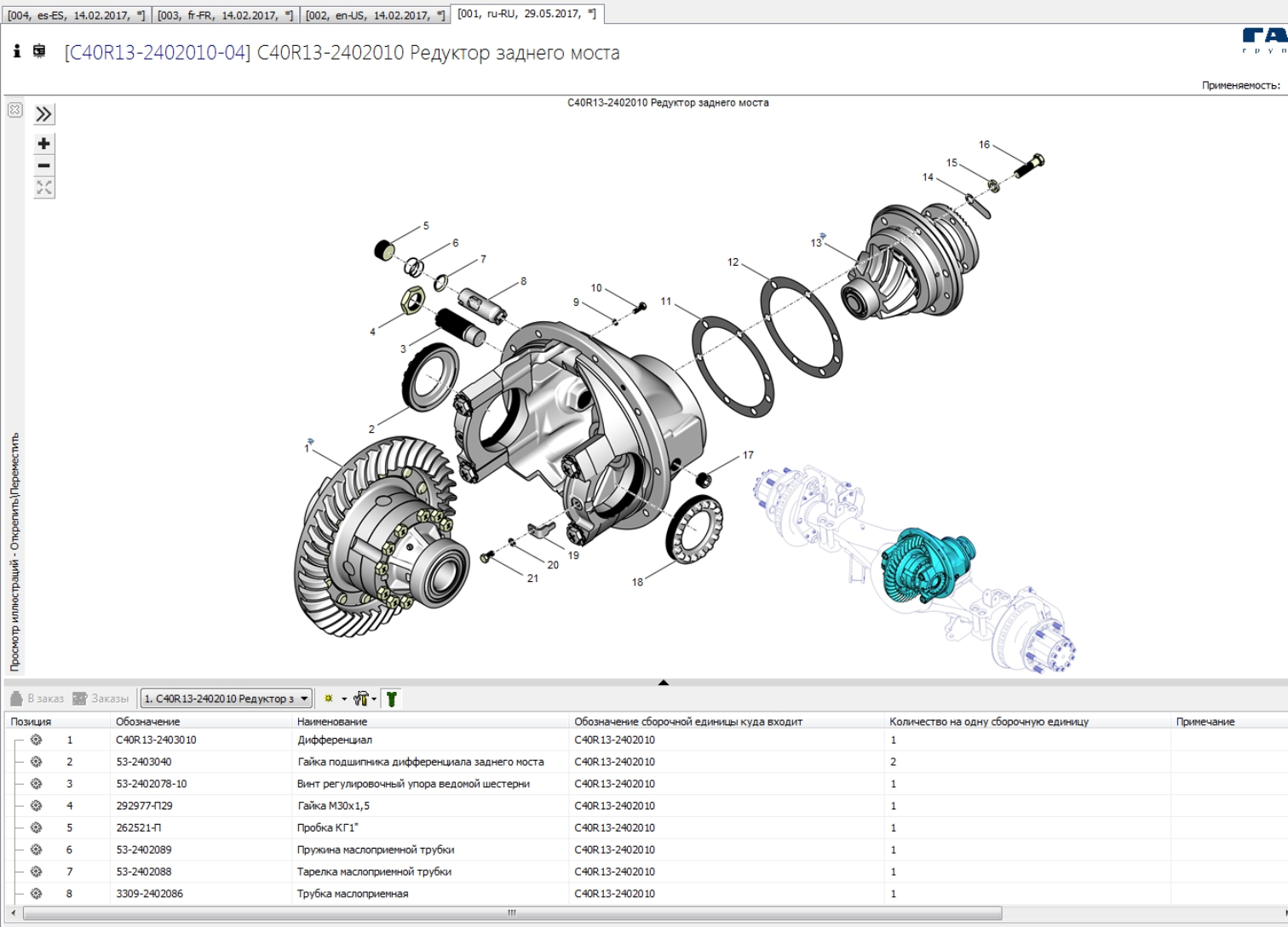 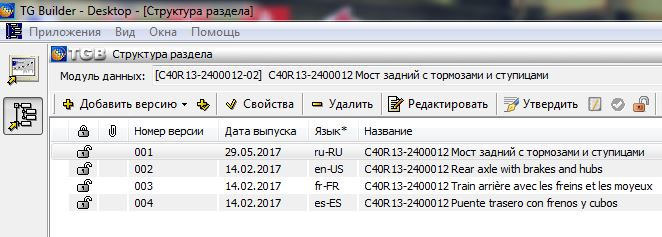 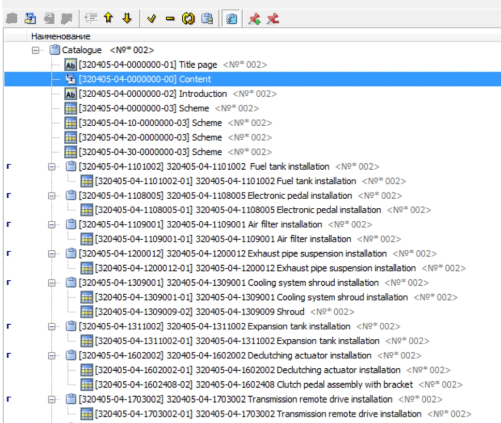 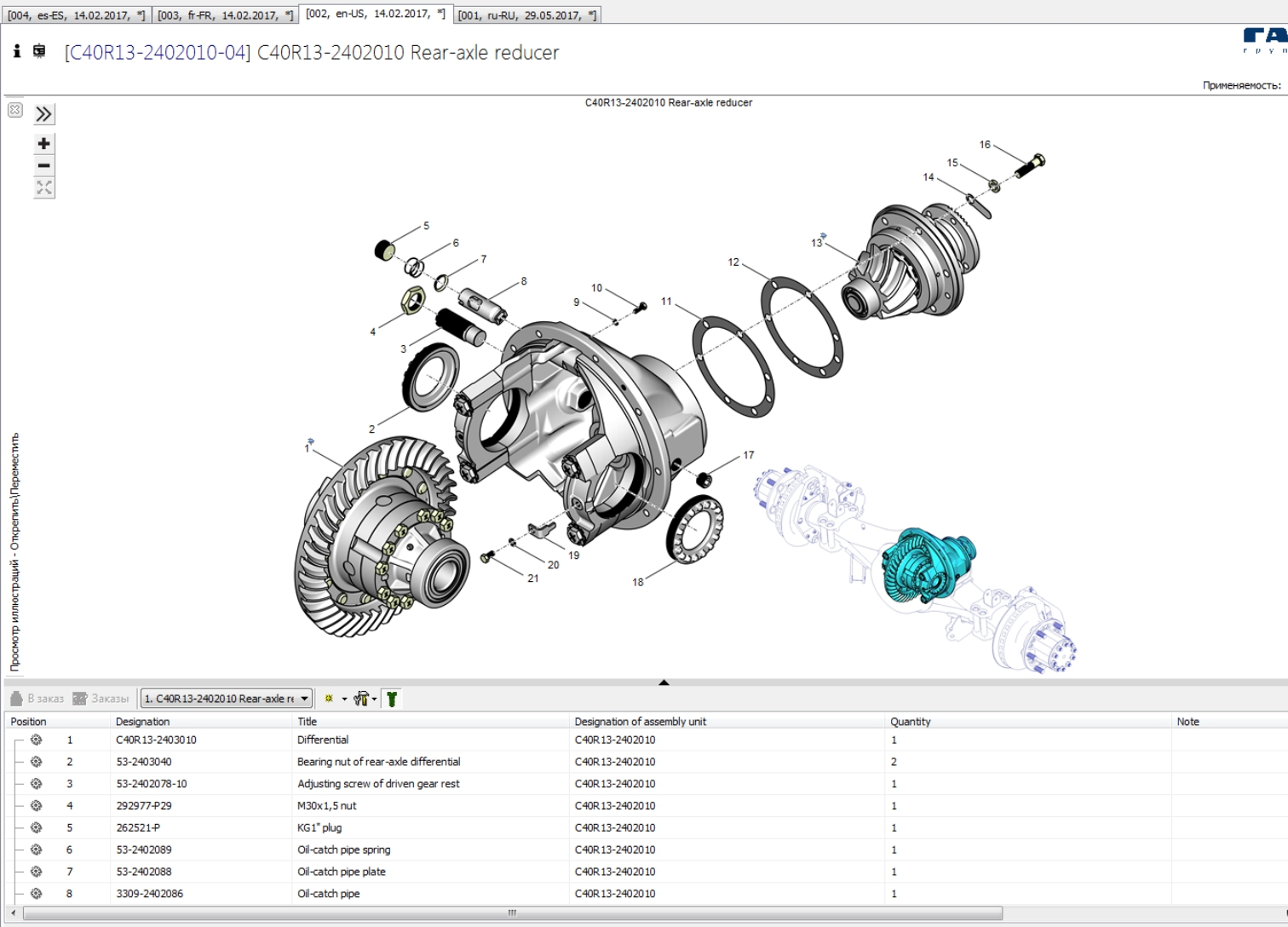 20
www.uralaz.ru
14 июня 2018 г.
[Speaker Notes: Что из себя представляет общая база на данный момент
Что позволяет применимость
Перевод документации на иностранные языки (нюансы)
Схемы: БД-Применимость-Публикации
Как приделать VIN]
6.4. Работа с применимостью (5)
Преимущества использования применимости:
Исключение дублирования данных
Упрощение внесения изменений
Возможность публикации КИ только на выбранные модели/модификации на требуемом языке
21
www.uralaz.ru
14 июня 2018 г.
[Speaker Notes: Что из себя представляет общая база на данный момент
Что позволяет применимость
Перевод документации на иностранные языки (нюансы)
Схемы: БД-Применимость-Публикации
Как приделать VIN]
7. Развитие
7.1 Динамика изменения объема работ по изделиям предприятия с увеличением объема общей базы МД 
7.2 Использование VIN
22
7.1 Динамика изменения объема работ по автомобилям с увеличением объема общей базы МД
23
www.uralaz.ru
14 июня 2018 г.
[Speaker Notes: На какое кол-во моделей/модификаций разработаны КИ
Доля унификации для каждой новой модели (придумать график)
Проблемы, усложняющие эффективное применение механизма применимости]
7.2 Использование VIN (1)
Проблемы, связанны с использованием VIN в каталогах:
Должен отражать реальный состав изделия
На производстве необходима автоматическая фиксация состава в соответствии с VIN
Партия машин может состоять из двух и более одинаковых (почти) экземпляров
Часть отклонений состава от КД фиксируется служебными записками
24
www.uralaz.ru
14 июня 2018 г.
7.2 Использование VIN (2)
Использование штрих-кодирования для определения фактического состава автомобиля
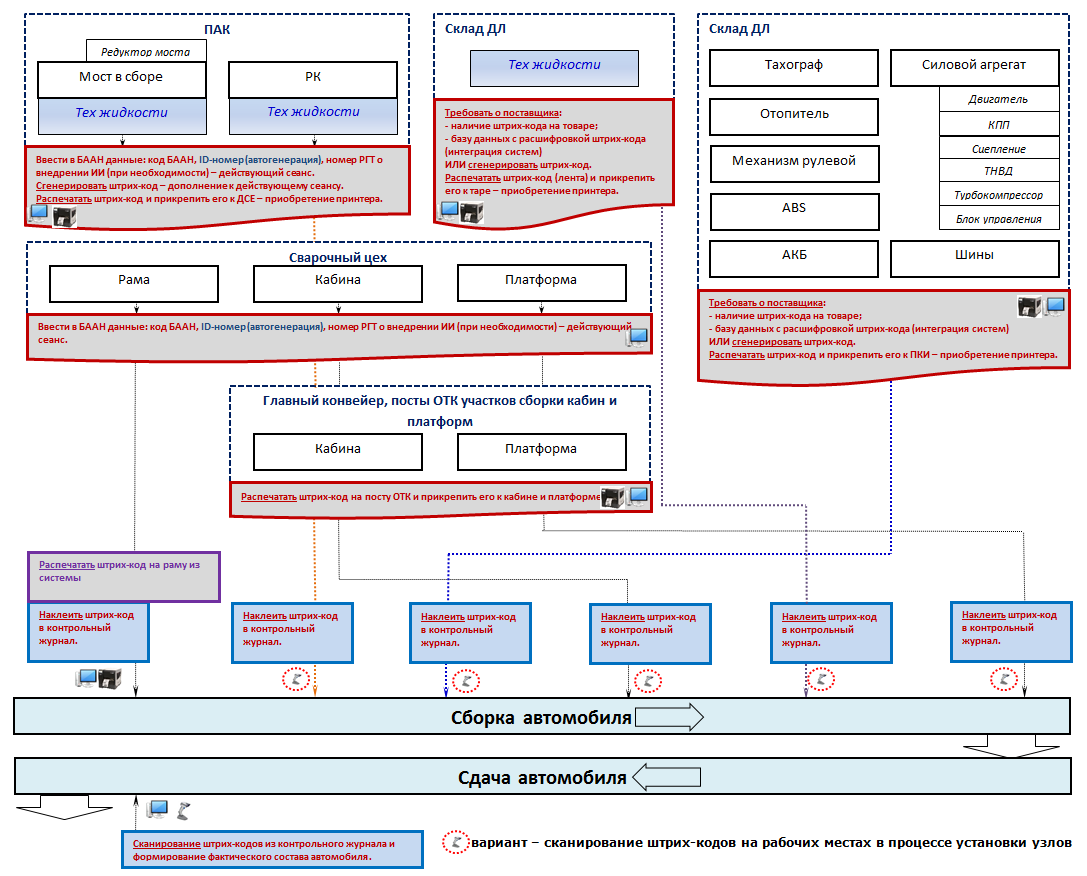 25
www.uralaz.ru
14 июня 2018 г.
[Speaker Notes: Вариант решения для определения фактического состава]
7.2 Использование VIN (3)
Передача данных о фактическом составе и номерных агрегатов в систему формирования ЭРД
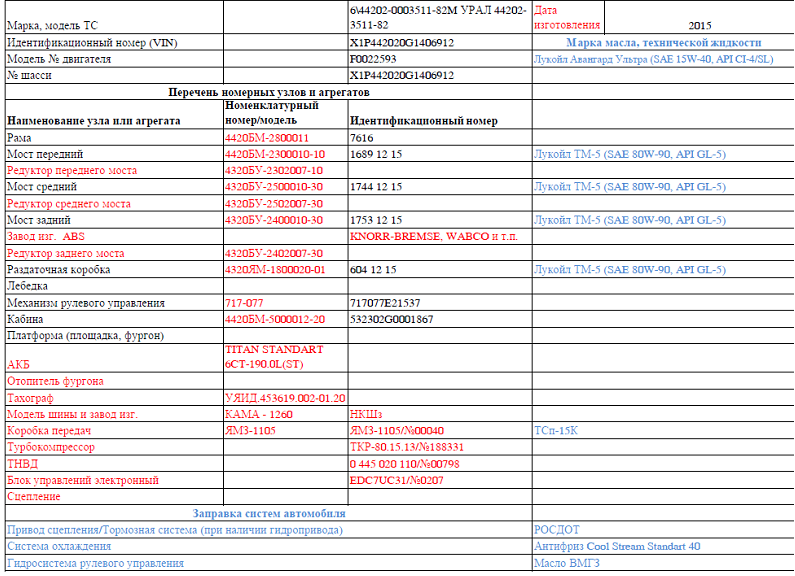 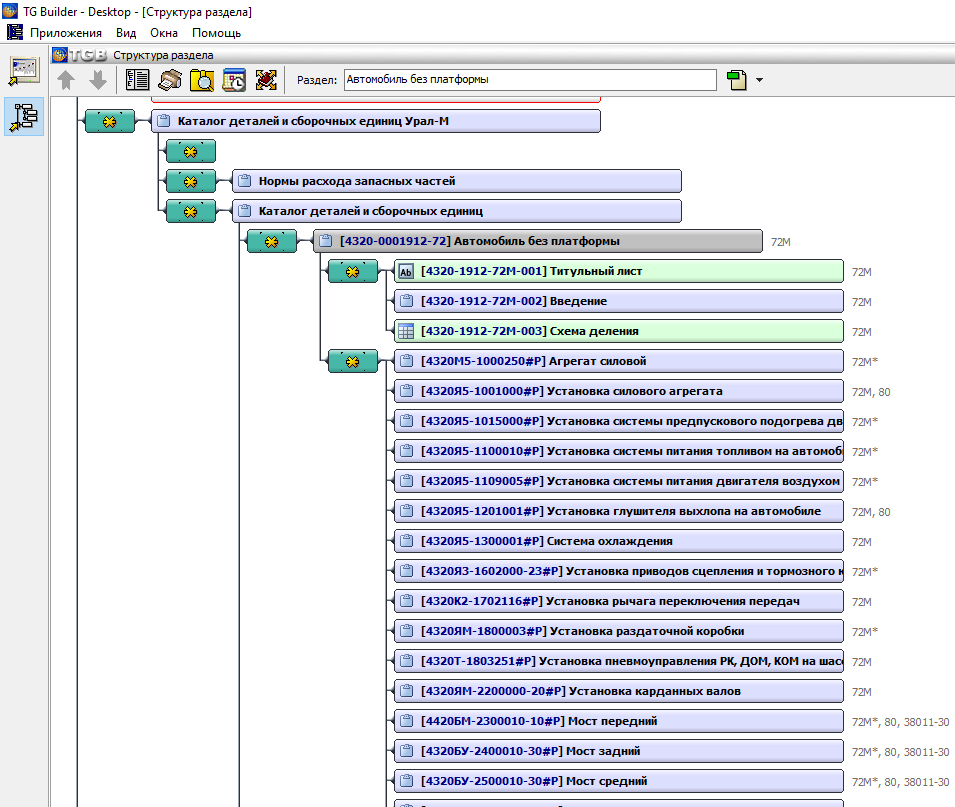 26
www.uralaz.ru
14 июня 2018 г.
[Speaker Notes: Если есть данные о фактическом составе и номерных агрегатах, то они могут быть использованы при формировании каталогов]
Заключение
Для получения приемлемого результата требуются большие усилия на протяжении длительного времени
Эффективность процесса разработки ЭРД зависит от качества исходных данных
Проект можно реализовать только при поддержке «сверху» и «снизу»
Чем больше автоматизации – тем строже требования к существующим процессам
27
www.uralaz.ru
14 июня 2018 г.
[Speaker Notes: Эффективность процесса разработки ЭРД зависит не столько от инструмента, сколько от качества исходных данных
Для получения приемлемого результата требуются большие усилия на протяжении длительного времени
Проект можно реализовать только при поддержке «сверху» и «снизу»
Если бы проект не был поддержан руководствам и не нашел понимания у специалистов, то ничего бы не получилось
Понимание со стороны специалистов АЗ УРАЛ и их поддержка возможны, когда результаты проекта помогают в решении повседневных задач
Чем больше автоматизации – тем строже требования к существующим процессам
Можно автоматизировать различные процессы, включая добавление применимости по VIN, но это требует предварительной организационно-технической перестройки:
Обеспечение прослеживаемости фактического состава изделия от стадии проектирования до выпуска изделия
Изменение внутренних регламентов, связанных с проектированием и производством
Обеспечение программно-техническими средствами]